1
일본의 천황제
일본어일본학과
21802***
김**
2
목차
1. 천황제란 무엇인가

2. 일본 내에서의 천황

3. 일본 외에서의 천황

4. 출처
천황제란 무엇인가
- 천황이란?
1
天皇(てんのう), Emperor of Japan

天皇(てんのう) は、日本国憲法に規定された日本国および日本国民統合の象徴たる地位、または当該地位にある個人。7世紀頃に大王が用いた称号に始まり、歴史的な権能の変遷を経て現在に至っている。

→ 천황: 일본 헌법에 규정된 일본 및 일본 국민 통합의 상징인 지위 도는 해당 지위에 있는 개인
7세기경 대왕이 사용하던 칭호를 시작으로 역사적인 권능의 변천을 거쳐 현재에 이름
천황제란 무엇인가
- 천황제란?
1
天皇制(てんのうせい), the Emperor system

天皇制(てんのうせい) とは、天皇を中心とした日本の国家制度。狭義には大日本帝国憲法下の君主制としての天皇制を指し、広義には近代以前の天皇制や、日本国憲法下の象徴天皇制も含める。

→ 천황제: 천황을 중심으로 한 일본의 국가제도
좁은 의미- 일본제국 헌법하의 군주제로서의 천황제를 가리킴
넓은 의미 - 근대 이전의 천황제와 일본국 헌법의 상징천황제까지 포함
천황제란 무엇인가
- 상징천황제
1
象徴天皇制（しょうちょうてんのうせい）は、日本国憲法で規定された、天皇を日本国及び日本国民統合の象徴とする制度。

→ 상징천황제 : 일본 헌법에서 규정한 천황을 일본 및 일본 국민 통합의 상징으로 하는 제도
천황의 정치적 실권은 모두 박탈하고 형식적인 역할만을 인정함
천황제란 무엇인가
- 일본의 천황
1
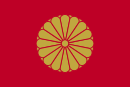 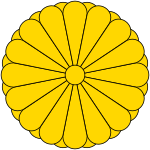 일본 천황기
국화 문장
국화 문장: 공식 국장은 아니지만 일본 천황의 상징
국장처럼 쓰이기도 함
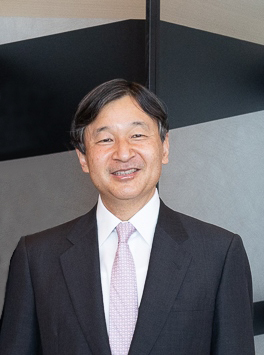 2019년 5월 1일~ 나루히토 천황 (126대 천황) 재위중

연호: 레이와 (令和)
일본 내에서의 천황
- 천황의 역사
2
진무 천황(神武天皇)이 기원전 660년에 즉위했다고 추정 (일본서기, 고사기)
	⤷군사측면과 제사측면의 두 가지 역할 보유
고대에는 오오키미(大君)라 부름
645년 다이카 개신으로 천황중심의 정치 시작 (호칭 사용)
9세기 귀족층 정치권력 장악
10세기 천황가와 혼인관계를 맺은 후지와라 북가 섭관정치 시작
11세기 상황 군림, 실무자가 통치하는 원정 시작
	⤷이 시기 섭가(후지와라씨) 지위 약해짐
일본 내에서의 천황
- 천황의 역사
2
1192년 미나모토노 요리토모 세이이타이쇼군 임명 (정치적 실권 상실)
근대 이전에는 연호가 국가적인 경조사 또는 재해에 의한 피해가 있을 때마다 바뀜 (현재: 일세일원)
가마쿠라 막부 멸망 후 천황 친정 부활 (고다이고 천황, 겐무 신정)
무로마치 막부 성립 이후 천황가 분열 (남북조 시대)
1392년 남북조 통일 (아시카가 요시미츠)
	⤷일본국왕 자격으로 명나라 황제에게 조공 시작 (명일무역)
1394년 요시미츠 사후 태상법황 칭호 수여
일본 내에서의 천황
- 천황의 역사
2
막부&조정 쇠퇴, 천황가는 문화 · 전통의 계승자 역할
	⤷천황 권위 유지 금중병공가제법도로 통제, 권력 거의 X
「みかど」존황론→존왕양이론으로 확대
	⤷천황중심 외세배격 정치사상
메이지 유신 태정관제 복귀 (왕정복고)
	⤷천황 전국 순행, 권위 확립
	⤷강력한 중앙집권 체제, 사족 반란&자유 민권 운동 진압
제국 시대 일본제국 헌법 “대일본제국은 만세일계의 천황이 통치한다.”
1947년 일본국 헌법 “천황은 일본국의 상징, 일본 국민 통합의 상징, 이 지위는 주권을 가진 일본 국민의 총의에 기한다.”
일본 내에서의 천황
- 천황의 역사(호칭)
2
고대 야마토 수장이라는 뜻의 칭호
	⤷국내 - 오키미(大君), 천왕(天王)
	⤷대외 - 왜왕(倭王), 왜국왕(倭國王), 대왜왕(大倭王)
 스베라기(須米良伎) / 스메라기(須賣良伎) / 스메로기(須賣漏岐)
 스메라미코토(須明樂美御德) / 스메미마노미코토(皇御孫命)
7세기 천황(天皇) (다이호 율령)
13세기 「천황」 칭호의 사용 폐해짐
19세기 다시 사용
일본 고대의 한자음 차자표기에서는 「덴와(てんわう)」로 표기
	⤷「덴와」는 중세를 지나며 「덴노(てんのう)」로 변화
일본 내에서의 천황
- 천황의 역사(호칭)
2
도쿠가와 시대 여러 표현으로 칭함
‘미카도’(御門, 帝)
	어소(御所, 천황의 거처)에서 천황이 드나드는 문
‘긴리’(禁裏) / ‘다이리’(内裏) / ‘긴주’(禁中) 
	어소를 가리키는 말
천황을 직접 지칭하는 것을 피하기 위한 표현
‘주상’(主上, 오카미, 슈조) 
‘천조’(天朝, 덴초)
	일본의 왕조를 가리키는 말
	조정, 국가, 또는 천황을 가리킬 때도 사용

‘스메라미코토’ / ‘스메로기’ / ‘스베라키’
일본 내에서의 천황
- 천황의 역사(호칭)
2
황후 ‘중궁’(中宮)
금상천황 ‘당금의 제’(當今の帝, 도긴노미카도)
태상천황 ‘상황’(上皇), ‘선동’(仙洞), ‘원’(院)
	⤷출가한 경우에는 ‘법황’(法皇)

태상천황은 고카쿠 천황 → 닌코 천황 양위 이후 사실상 사라진 표현
	⤷제국 시대 이후 제도적으로도 존재X
	⤷퇴위에 대한 규정X
	⤷천황의 붕어를 통해 황태자 즉위를 규정했기 때문
일본 내에서의 천황
- 천황의 역사(호칭)
2
일본제국 헌법 처음으로 호칭 ‘천황’으로 통일
	외교 문서 등에서는 ‘일본국 황제’가 많이 이용
	국내의 공문서에서도 종종 사용됨
표기는 통일X 
	민간에서는 ‘천자님’(天子様) 으로 불리기도함
육해군 통수권을 가졌다는 의미에서 ‘대원수’라고도 불림
현대 일본에서는 일반적으로 ‘천황폐하’로 칭함
공문서에서는 다른 천황과의 혼동을 막기 위해 ‘금상폐하’로 칭하기도 함
3인칭으로 경칭없이 불리는 경우도 있음
	그러나 근래에는 거의 X
일본 내에서의 천황
- 천황의 권능
2
日本国憲法下においては、天皇は「国事に関する行為（国事行為）」のみを行い、国政に関する権能を一切有していない（日本国憲法第4条1項）。

→천황은 국사행위만을 행하며 국정에 관한 권능 X

내각총리대신, 대법원장의 임명
헌법개정, 법률, 정령, 조약의 공포
국회의 소집, 중의원의 해산
국회의원 총선 시행 공식
의식 진행 (종교색 배제) 등
일본 내에서의 천황
- 천황의 계승
2
황통에 속하는 남계의 남자가 아래의 순서에 따라 계승 (황실전범)
	⤷여자가 천황이 된 경우도 여러번 있음
	⤷특히 고교쿠 천황은 두번이나 천황에 즉위

황장자
황장손
그 밖의 황장자의 자손
황차자와 그 자손
그 밖의 황자손
황형제와 그 자손
황백숙부와 그 자손
최근친 계통인 황족
일본 내에서의 천황
- 역대 천황
2
https://ja.wikipedia.org/wiki/%E7%9A%87%E5%AE%A4%E3%81%AE%E7%B3%BB%E5%9B%B3%E4%B8%80%E8%A6%A7
일본 내에서의 천황
- 그 외
2
https://ja.wikipedia.org/wiki/%E5%A4%A9%E7%9A%87#%E7%9A%87%E4%BD%8D%E7%B6%99%E6%89%BF
일본 외에서의 천황
- 각 나라별 천황 호칭
3
영어권 emperor / the Emperor of Japan
	⤷현재 세계의 군주 중에서 유일하게 Emperor로 불림
독일어권 Kaiser(카이저)
	⤷일부 지역에서는 Keyser(케이젤)
중국 「天皇陛下」、「日本天皇陛下」
	⤷‘폐하’라는 경칭으로 불리는 것이 통상적
한국 ‘천황’
	⤷매체에서는 ‘천황’ 대신 ‘일왕’(日王)이라는 호칭으	로 낮추어 부르기도 함
- 위키피디아
https://ko.wikipedia.org
https://ja.wikipedia.org
https://en.wikipedia.org

- 국내 사이트
https://terms.naver.com
https://www.yna.co.kr/view/AKR20190424097300073
http://www.hani.co.kr/arti/politics/diplomacy/913988.html
http://www.imbc.com/broad/tv/culture/spdocu/emperor/note/1462741_12076.html


- 국외 사이트
https://search.yahoo.co.jp/
https://ka-ju.co.jp/column/roots-of-japanese-emperor/
https://www.nikkei.com/article/DGXMZO44138660U9A420C1000000/
출처
감사합니다